УРОК ОБОБЩЕНИЯ И ПРОВЕРКИ ЗНАНИЙ
МЕСТОИМЕНИЕ
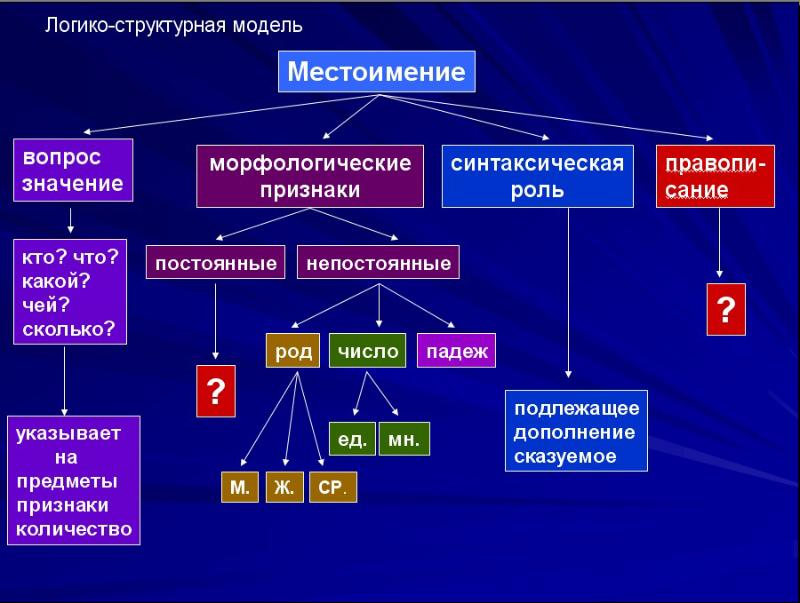 Продолжи фразы:
Личное местоимение – это…
В предложении личные местоимения бывают…
Личные местоимения с предлогами пишутся…
Личное местоимение начинается при письме с буквы  Н, если…….
Проверь себя:
Личное местоимение – это часть речи, которая не называет предмет, а указывает на него.
В предложении личные местоимения бывают подлежащим или второстепенным членом (дополнением).
Личные местоимения с предлогами пишутся раздельно.
Личное местоимение начинается при письме с буквы  Н, если перед ним стоит предлог.…
За каждый верный ответ  - 1 балл.
Соедини фразы:
1.Личное местоимение  Я


2.Личное местоимение ТЫ


3.Личные местоимения ОН,ОНА,ОНО
Указывает на того, к кому (к чему) обращена речь.

Указывает на того, о ком (или о чём) речь ведут другие.

Указывает на того, кто (что) говорит о себе.
Проверь себя:За каждый верный ответ – 1 балл.
1.Личное местоимение  Я



2.Личное местоимение ТЫ



3.Личные местоимения ОН,ОНА,ОНО
Указывает на того, кто (что) говорит о себе.



Указывает на того, к кому (к чему) обращена речь.

Указывает на того, о ком (или о чём) речь ведут другие.
Дополни текст
Интересная загадка.
   Однажды  … шёл по лугу. Ко…пристала ласточка.  …кружила около  …  .Ласточка задевала  …  за плечо, кричала жалобно, словно … отнял у … птенца и просила отдать … обратно.   …  не понимал, что … нужно. Я рассказал об  этом деду.   … посмеялся надо … и всё  …  объяснил.
   Человек идёт по лугу и спугивает кузнечиков и жучков. Ласточка уже не ищет … в траве, а летает около человека и ловит  …  на лету.
Проверь себя:
Интересная загадка.
   Однажды  я шёл по лугу. Ко мне пристала ласточка.  Она кружила около  меня  .Ласточка задевала  меня  за плечо, кричала жалобно, словно я отнял у неё птенца и просила отдать его обратно.  Я  не понимал, что ей нужно. Я рассказал об  этом деду.   Он посмеялся надо мной и всё  мне объяснил.
   Человек идёт по лугу и спугивает кузнечиков и жучков. Ласточка уже не ищет насекомых в траве, а летает около человека и ловит  их  на лету.
Оцени себя:
Я
МНЕ
ОНА, МЕНЯ
МЕНЯ, Я, НЕЁ, ЕГО
Я, ЕЙ
----
ОН, МНОЙ, МНЕ
----
ИХ
За каждый верный ответ – 1 балл.
Оцени свою работу за урок:
Задание №1 – 4 балла.
Задание №2 -  4 балла.
Задание №3 -  14 баллов.

ИТОГО:  21 - 22 балла – «5»
                17 – 20 баллов – «4»
                11 – 16 баллов – «3».
Хитрые вопросы.
1.Мама пришла с работы и, увидев на столе стопку посуды, спросила: «Эти чашки чистые?» Таня ответила маме четырьмя местоимениями. Какими?
ОНИ ВЫ МЫ ТЫ
Хитрые вопросы.
2. Какое местоимение надо добавить к какому местоимению, чтобы получились самые крупные овощи?
3.Какое местоимение составлено из двух предлогов?
4.Какое местоимение превращается в союз при чтении справа налево?
2. ТЫ  к ВЫ



3.  О   НА


4. ОН
Хитрые вопросы.
5. Какую букву и за какое местоимение надо спрятать, чтобы получилось название животного?
6. Какие местоимения одинаково читаются справа налева и слева направо?
5. ЗА  -  Я – Ц




6. ОНО     ТОТ
МОЛОДЦЫ!
СПАСИБО ЗА УРОК!